МБДОУ Курагинский детский сад № 15
Секреты говорящей среды.Новый взгляд на РППС детского сада
Калачёва В.Н. 
Шнабель В.М.
Пгт. Курагино, 2023г.
Особенности РППС группы
Говорящая среда – это способ стимулирования и организовать самостоятельную деятельность детей.
Цель: Создание условий для полноценного развития дошкольников по всем образовательным областям ФГОС в соответствии с конкретными особенностями и требованиями образовательной программы детского сада.
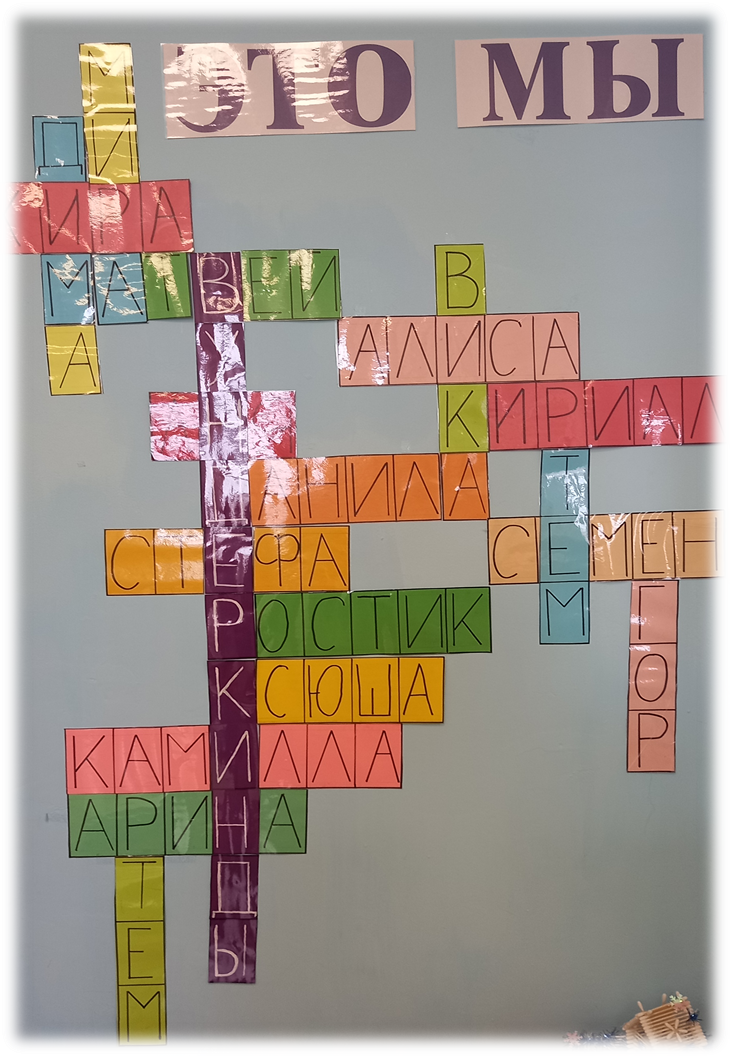 Задачи
Создать атмосферу эмоционального комфорта.
Создать условия для творческого самовыражения.
Создать условия для проявления познавательной активности детей.
Создать благоприятные условия для восприятия и созерцания, обращать внимание детей на красоту природы, живописи, предметов декоративно-прикладного искусства, книжных иллюстраций.
Признаки говорящей среды
1. Наличие значимых для детей элементов: творческие и исследовательские работы, рисунки, коллективные и индивидуальные коллажи, стенгазеты, макеты, поделки, «Тема проекта», «Новые слова», «Интересные факты» и др.
2. Центры организованы таким образом, чтобы в них было все необходимое для самостоятельной деятельности ребенка в зависимости от задуманного. Чтобы избежать переполнения центров, все материалы убраны в контейнеры и подписаны.
Постоянно действующие элементы  «Говорящей среды»
. Информационная доска с названием реализуемого в данный момент проекта, иллюстрации.
 Опорные слова реализуемого в данный момент проекта, как зрительные опоры, находятся повсюду в группе и используются педагогами для развития предпосылок грамотности у детей.
 Тематические задания, карточки/схемы для образовательной деятельности в «Центрах активности». 
 «Интересные факты». Доклады детей, которые они готовят дома вместе с родителями, дополненные иллюстрациями/рисунками.
 Поделки детей по изучаемому проекту используются в оформлении группы или в игровой деятельности.
Чем полезна «говорящая среда»?
1. ДЕТИ - знают, что и где лежит; чувствуют себя хозяевами группы; могут воплощать все ими задуманное. Значительная часть демонстрационного материала и результатов деятельности детей и родителей соответствуют теме реализуемого в данное время проекта. 
2. РОДИТЕЛИ -  знают, чем наполнена жизнь детей в детском саду.
3. ПЕДАГОГИ – знают интересы и приоритеты воспитанников в выборе вида и содержания деятельности. Это помогает эффективно планировать дальнейшее взаимодействие с детьми.
Интерактивный стенд
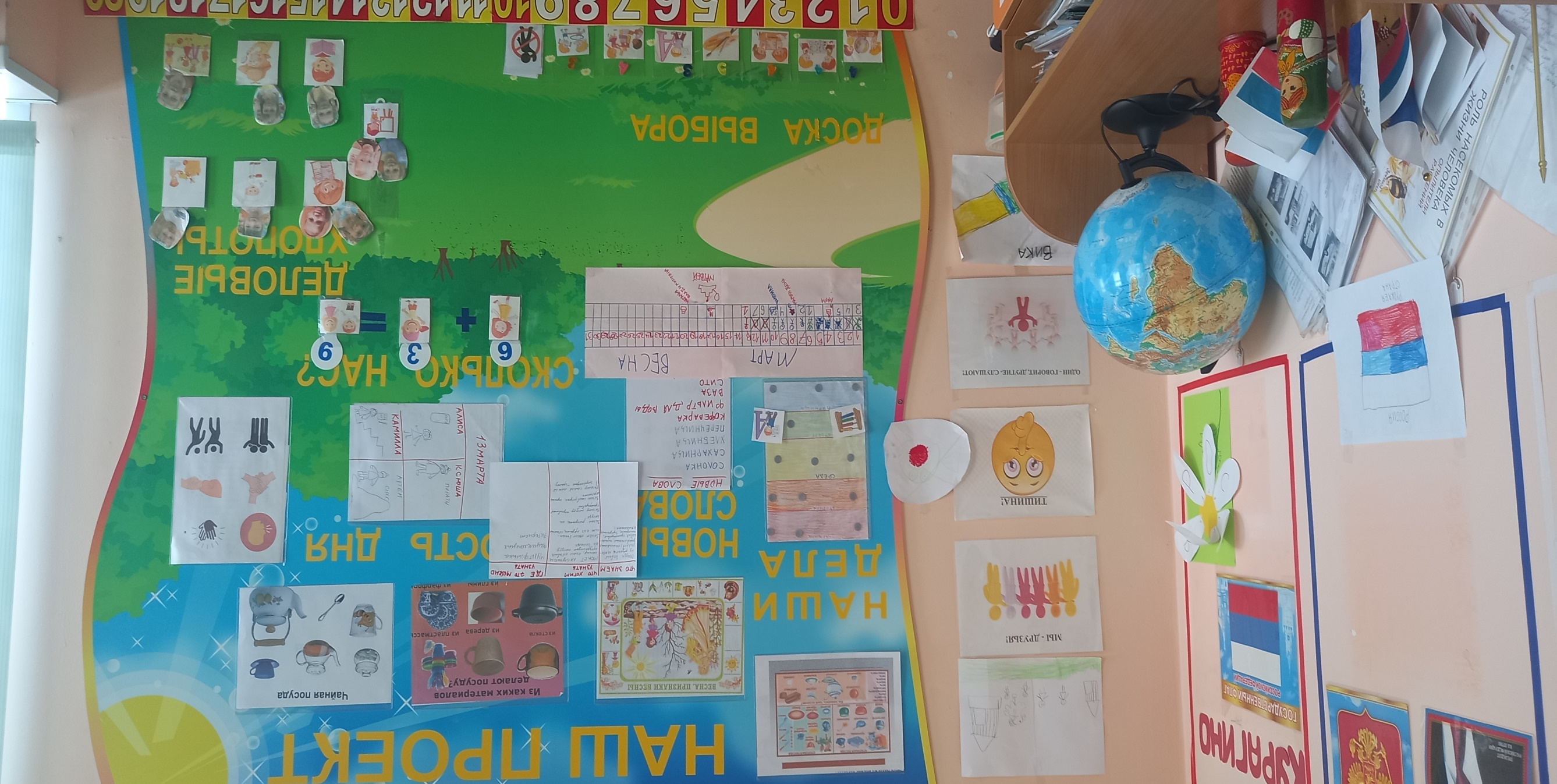 ОПОРНЫЕ СЛОВА
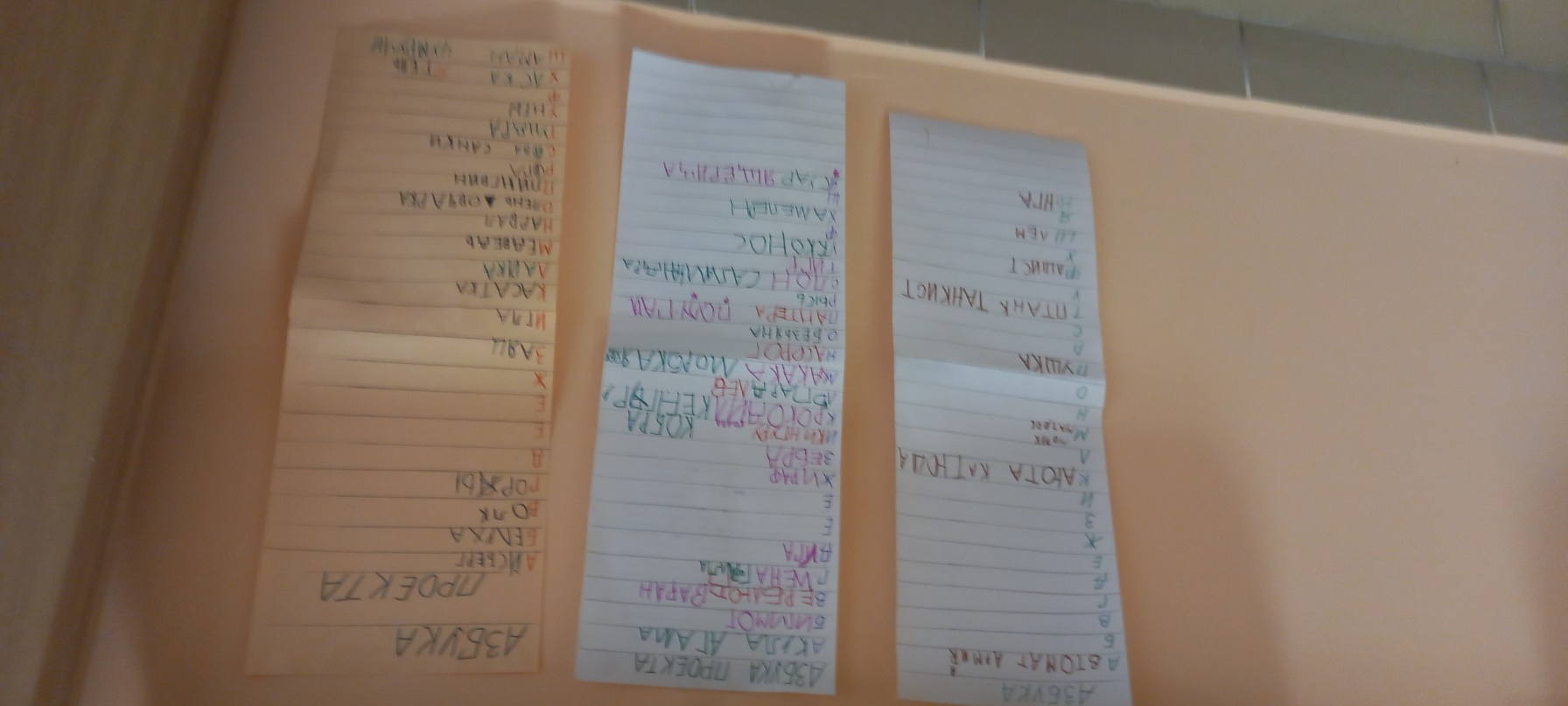 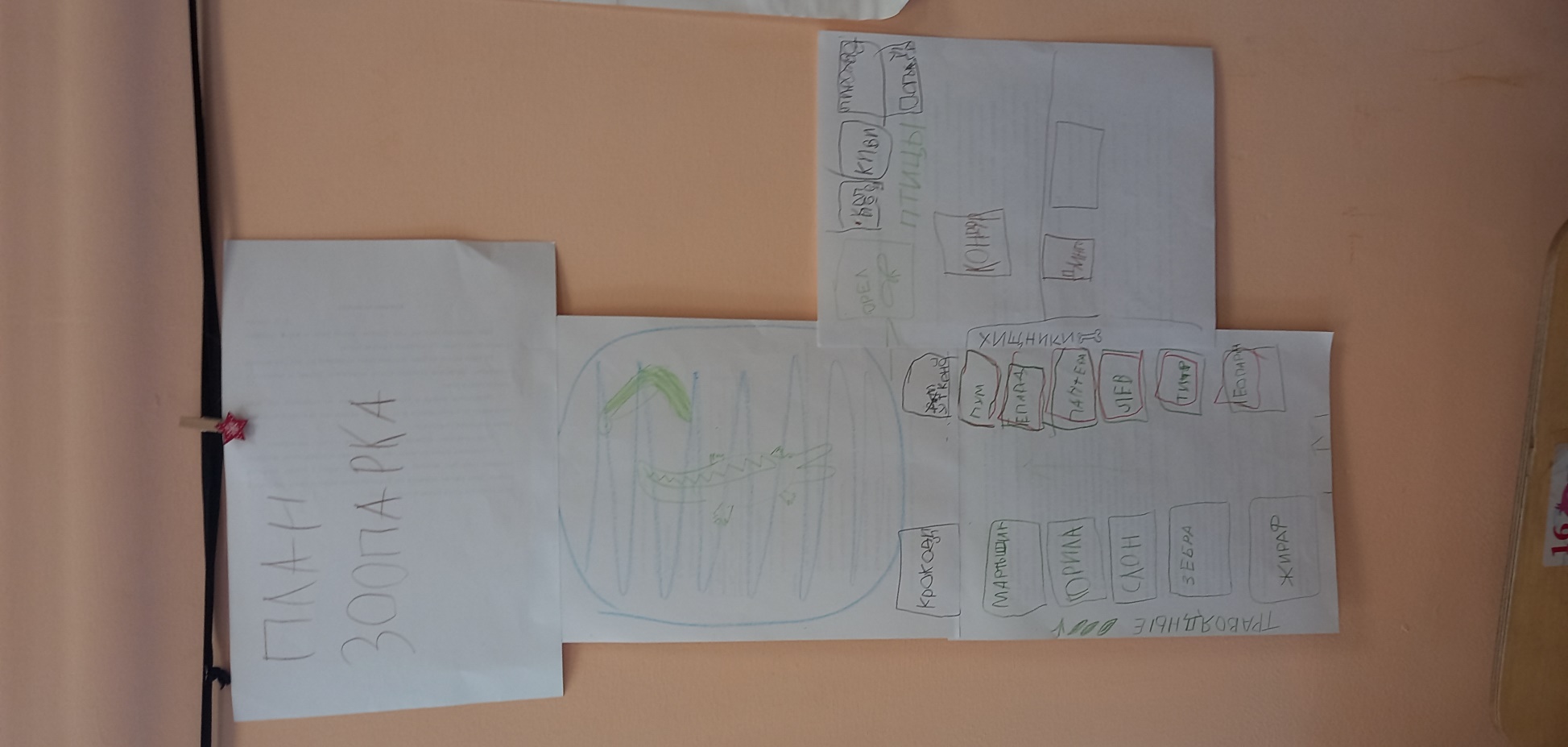 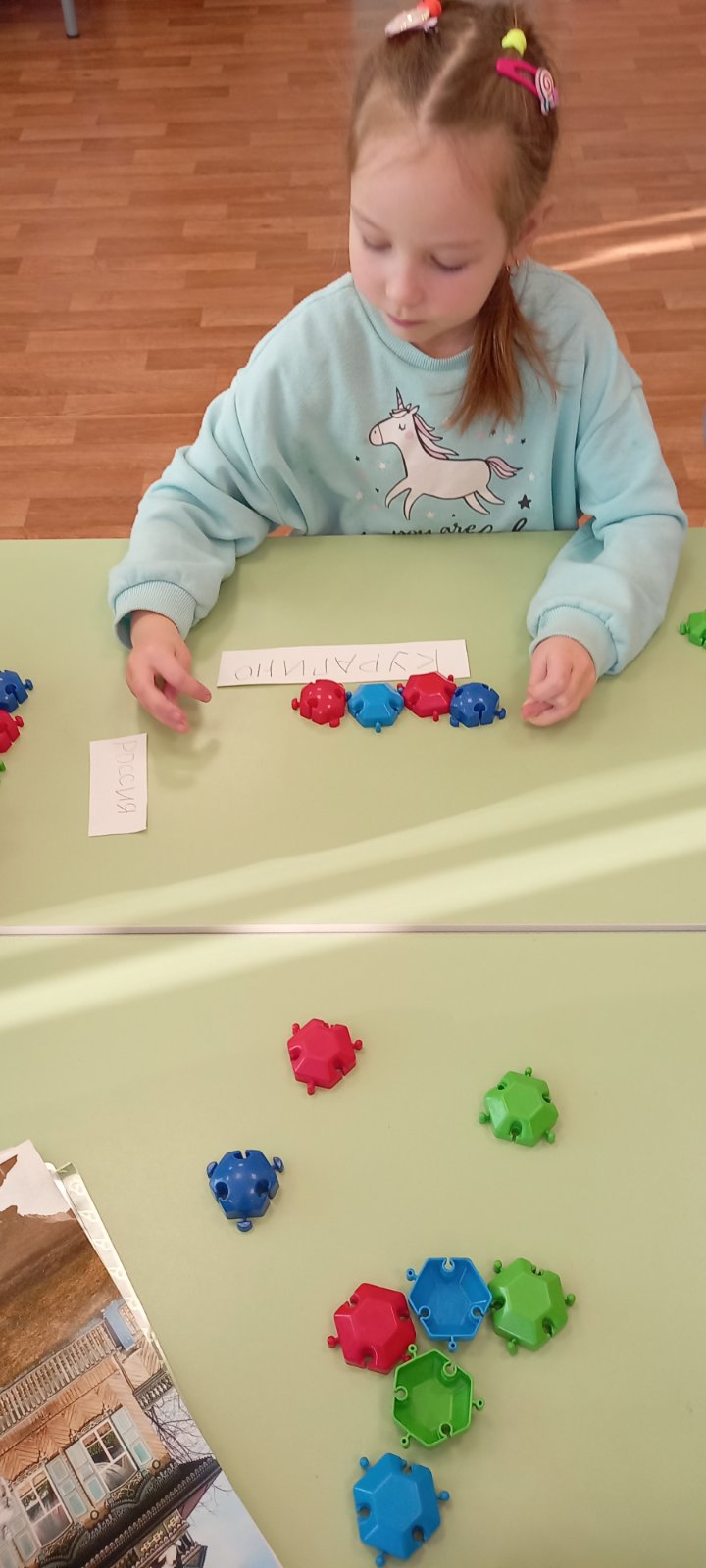 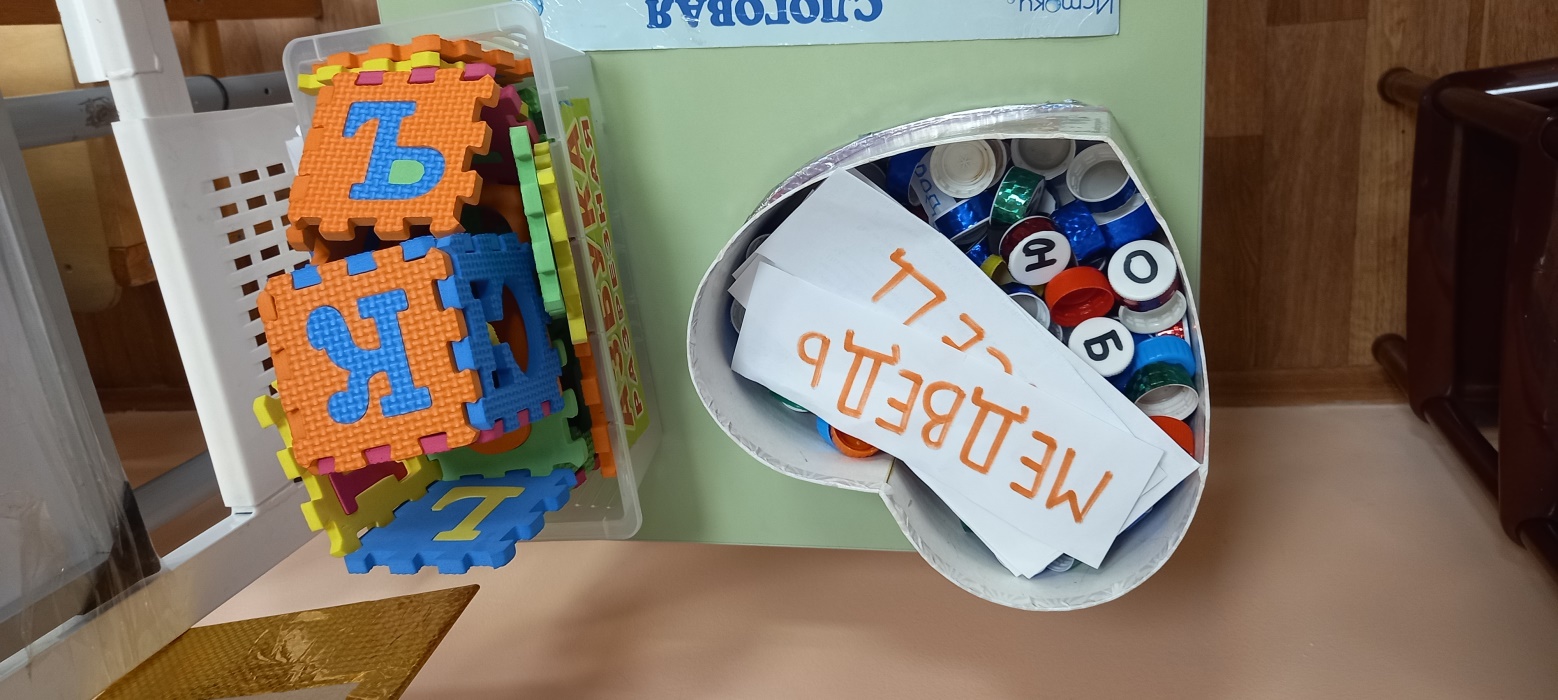 Правила группы
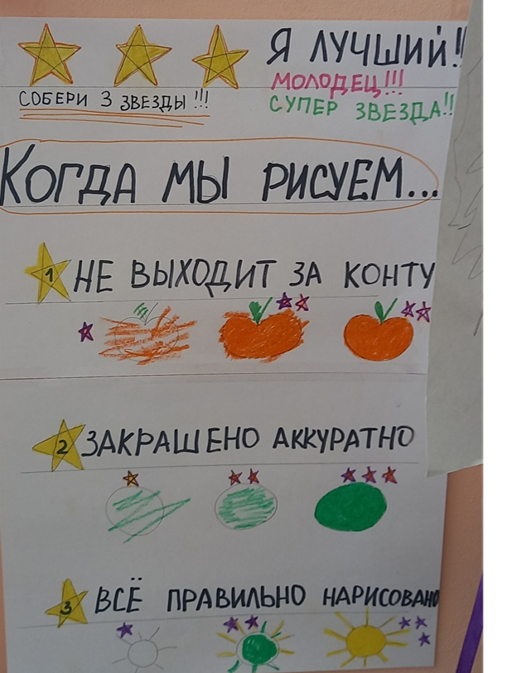 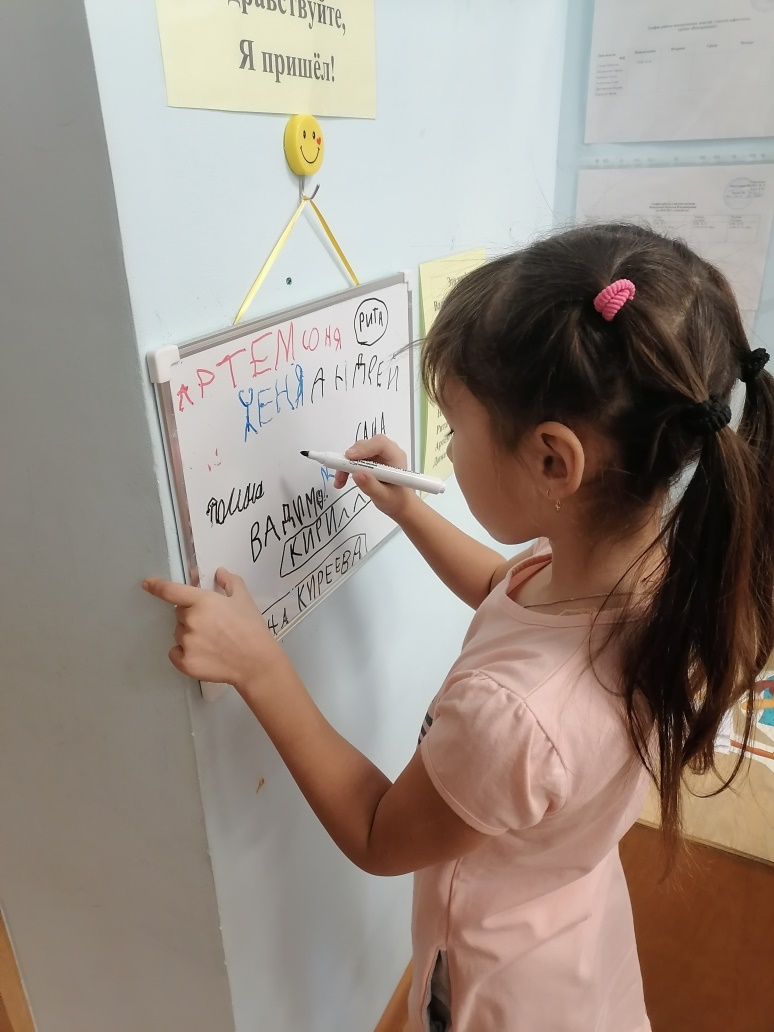 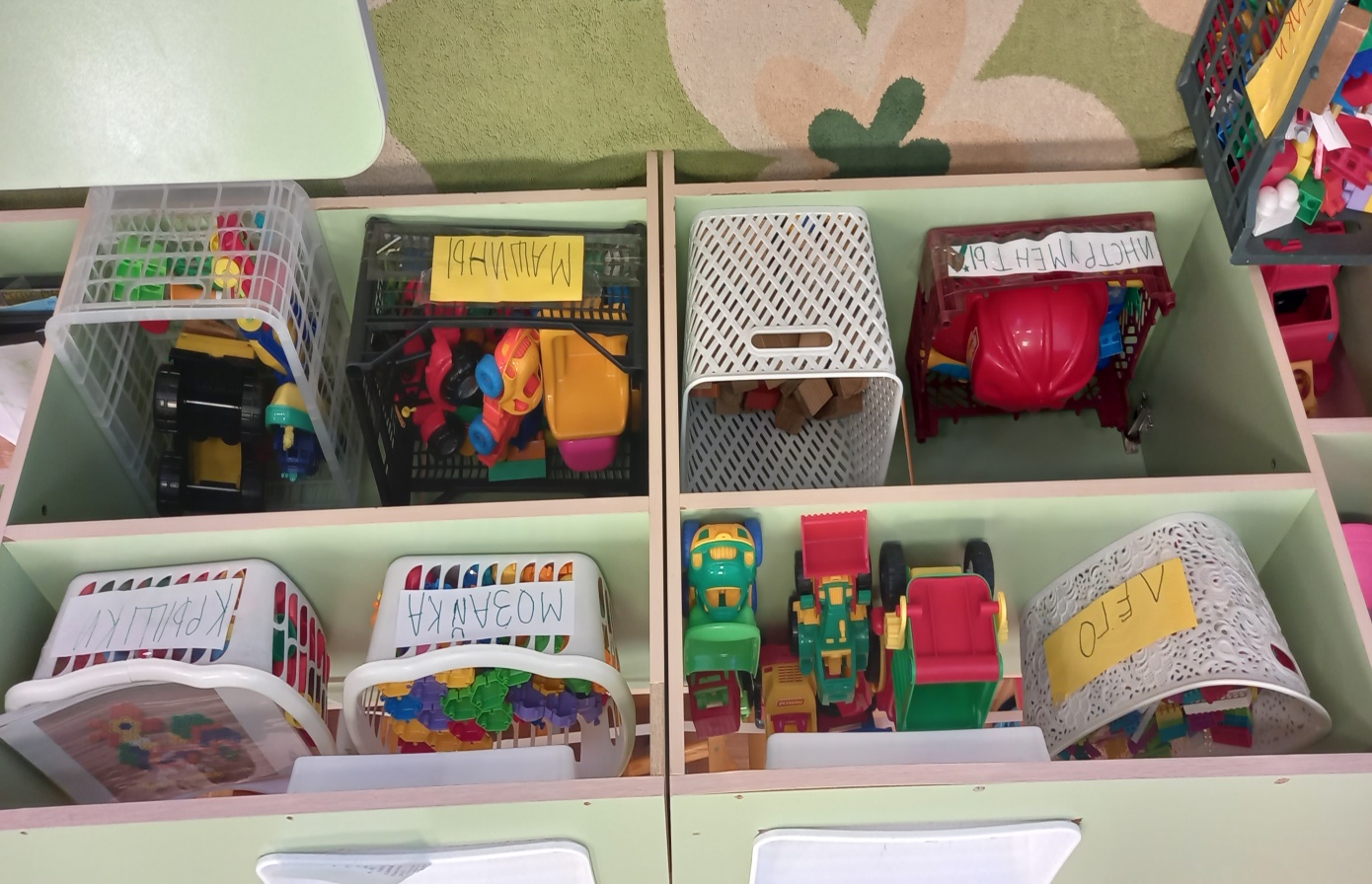 Летопись дня
Загадка дня
Новость дня
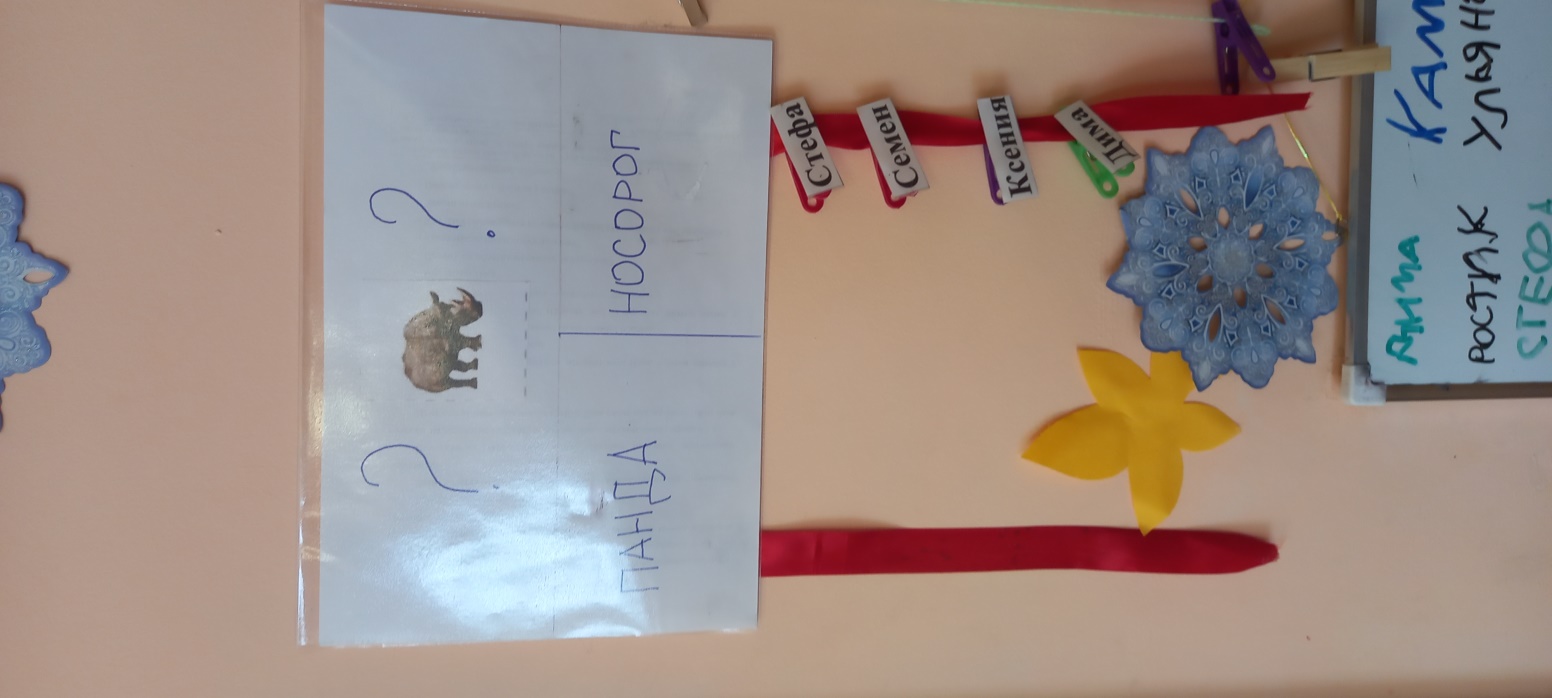 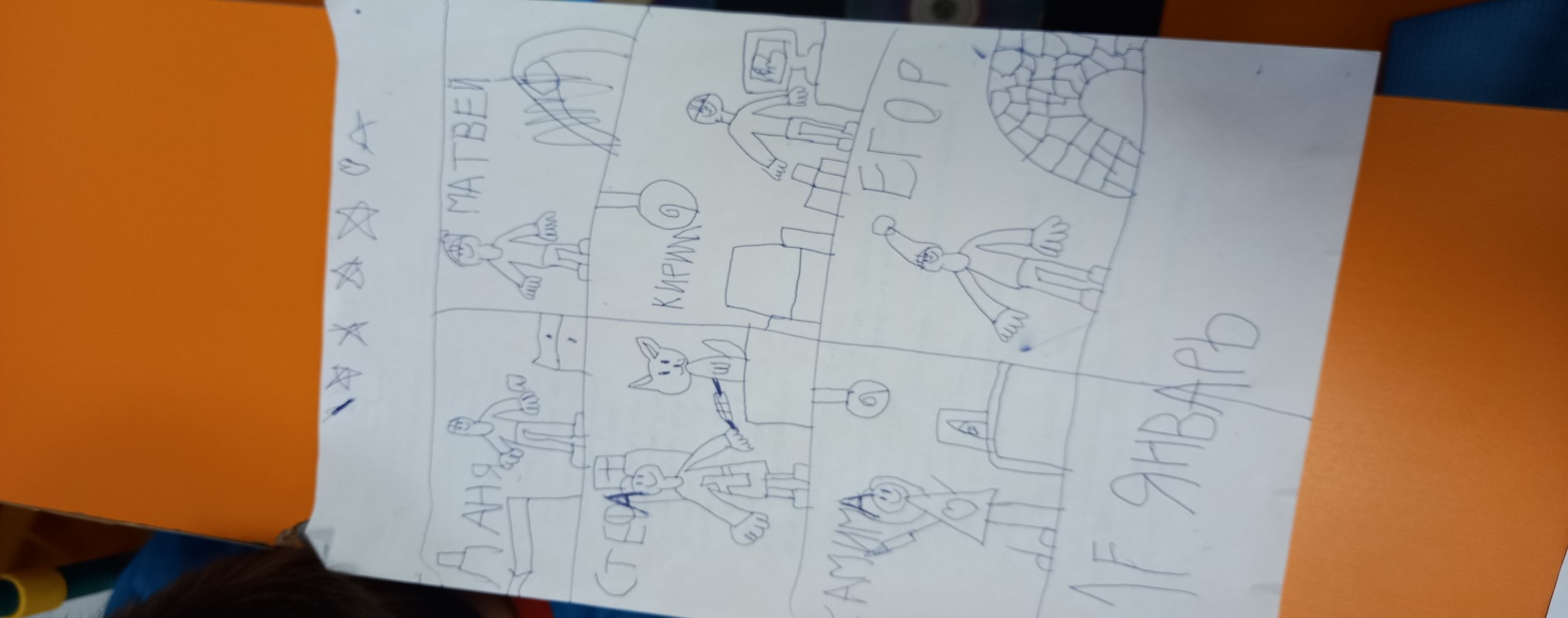 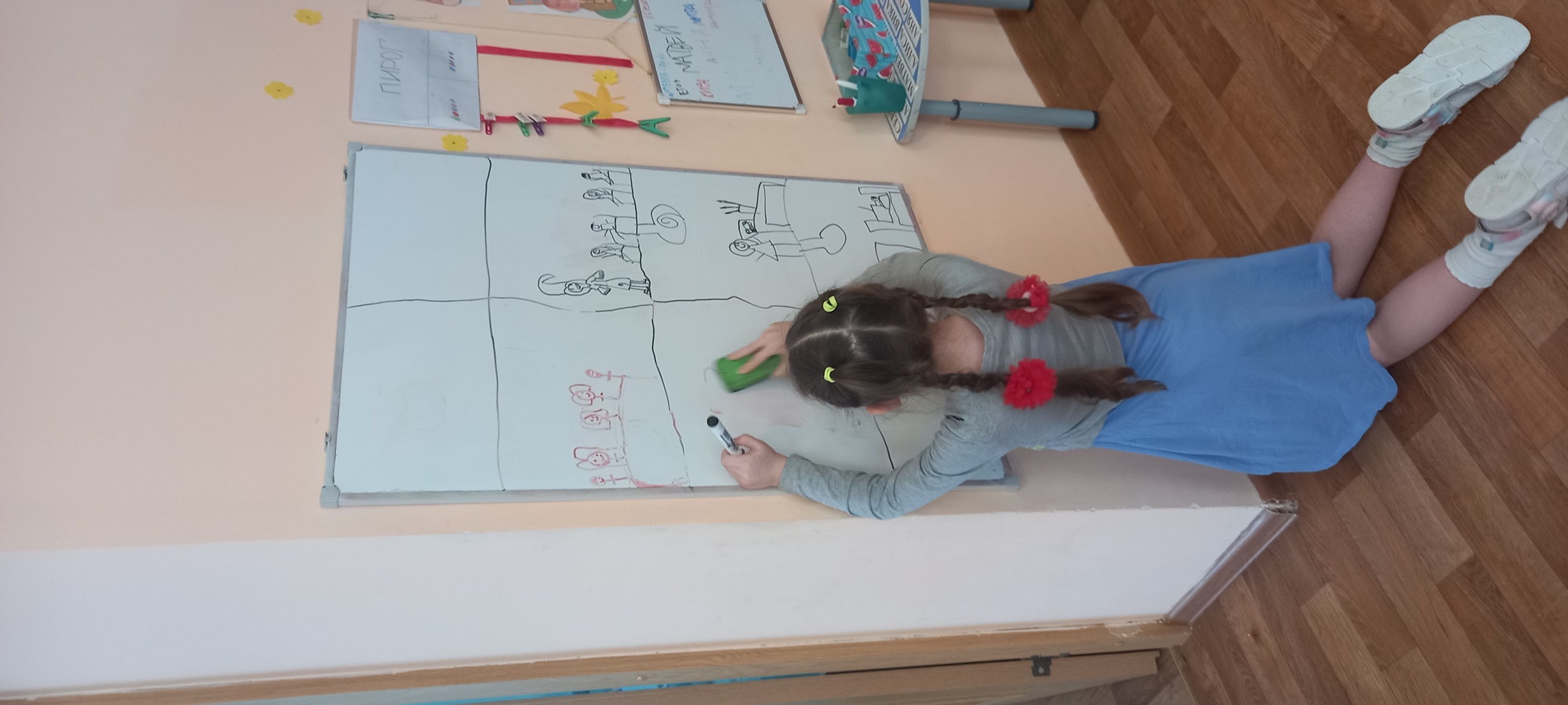 Линейный календарь
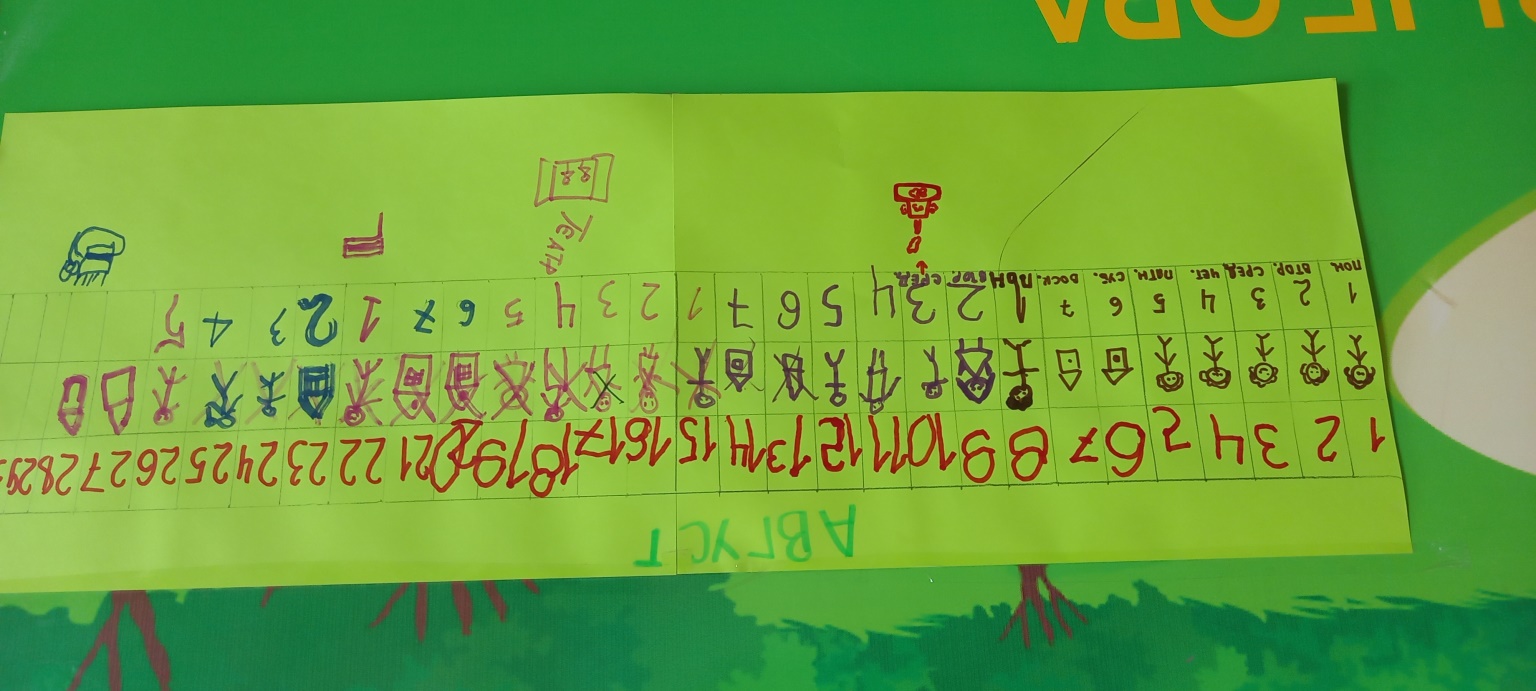 Мое настроение
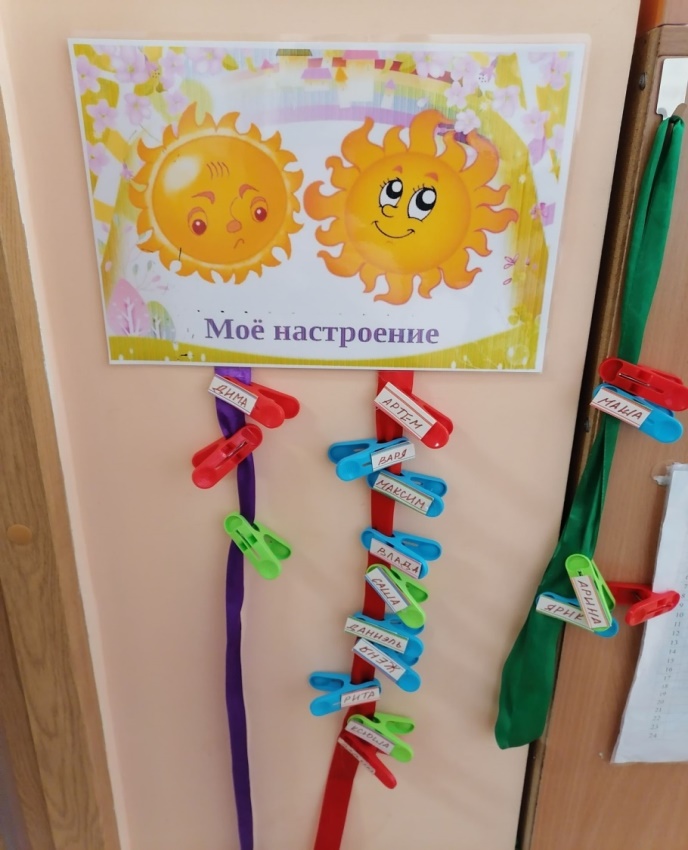 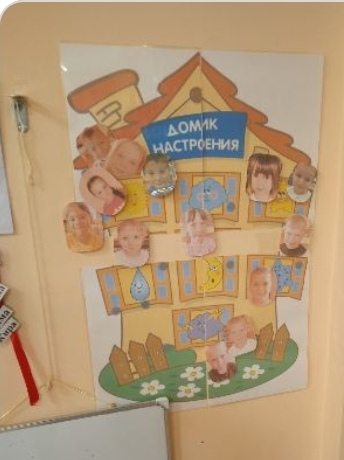 Постройки и работы подписываются
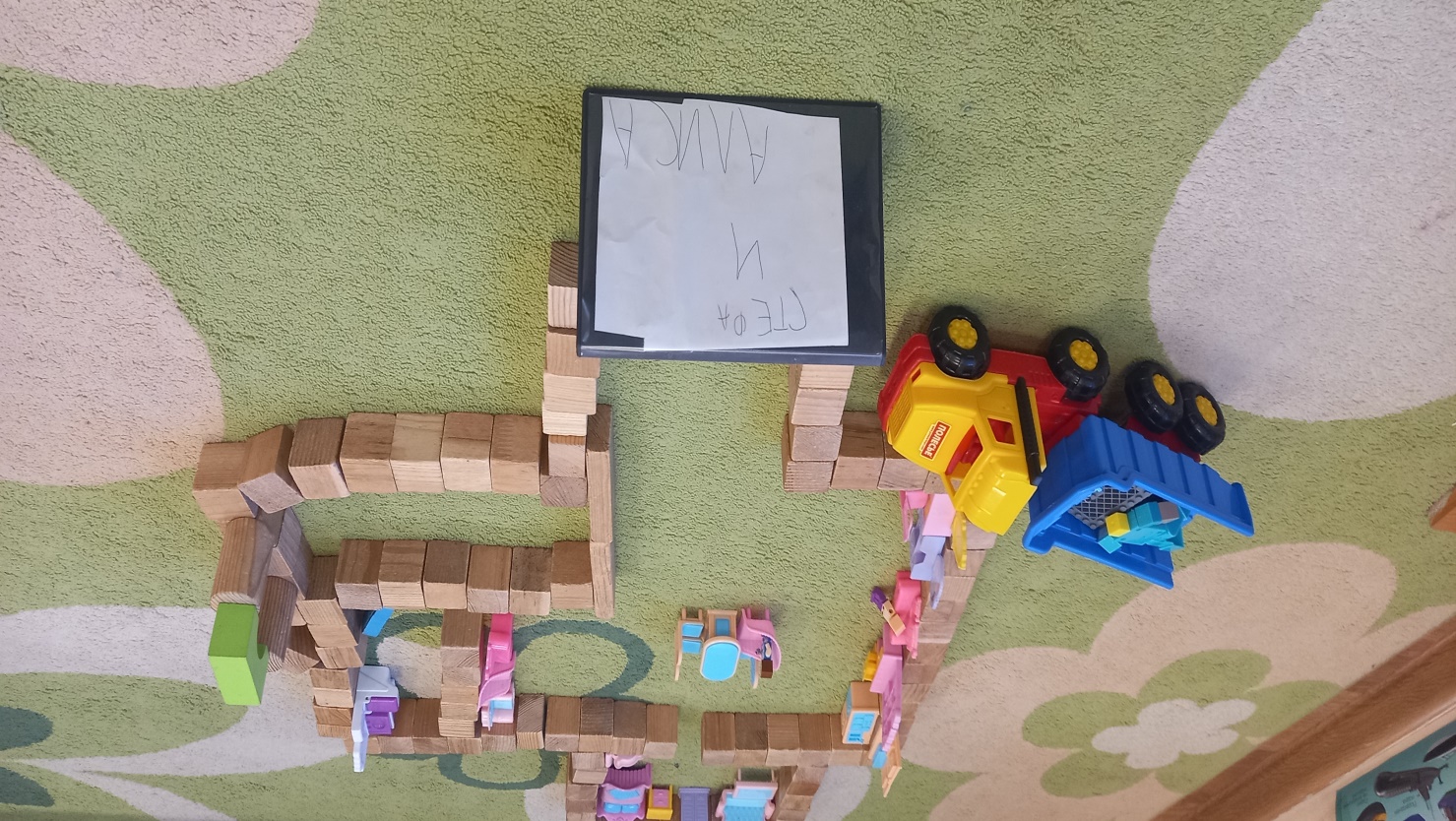 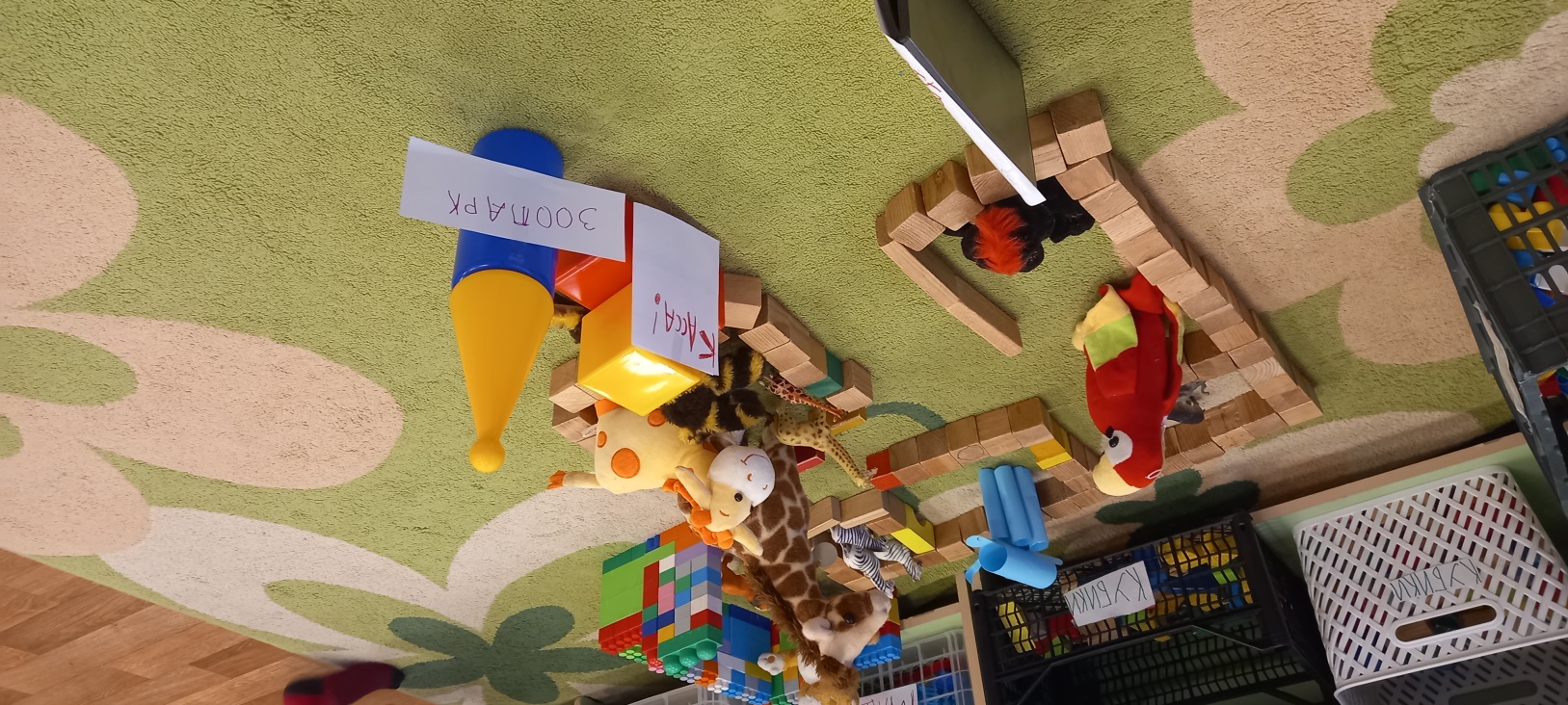 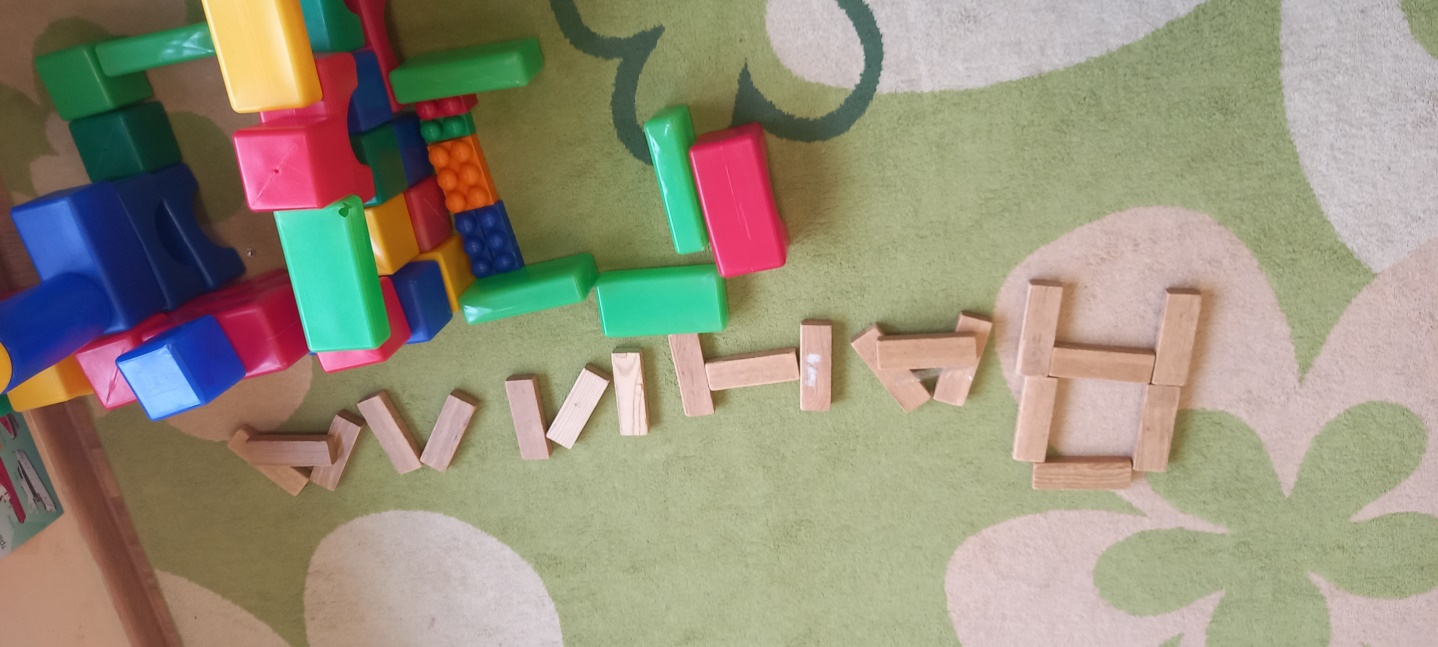 Вариативность и полифункциональность
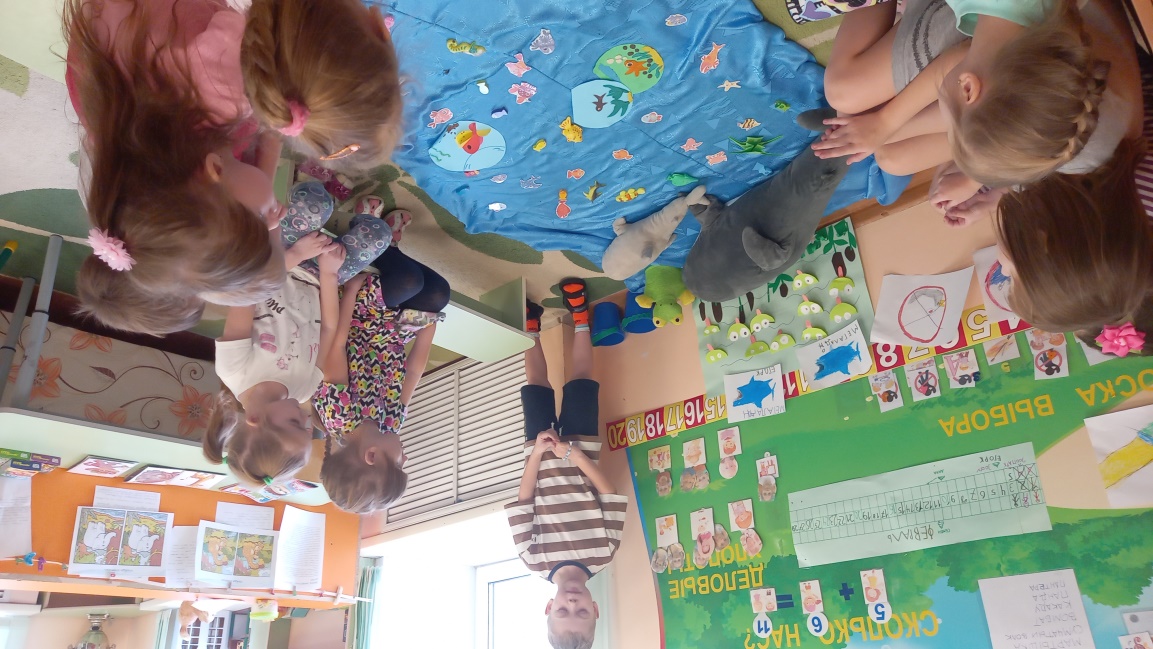 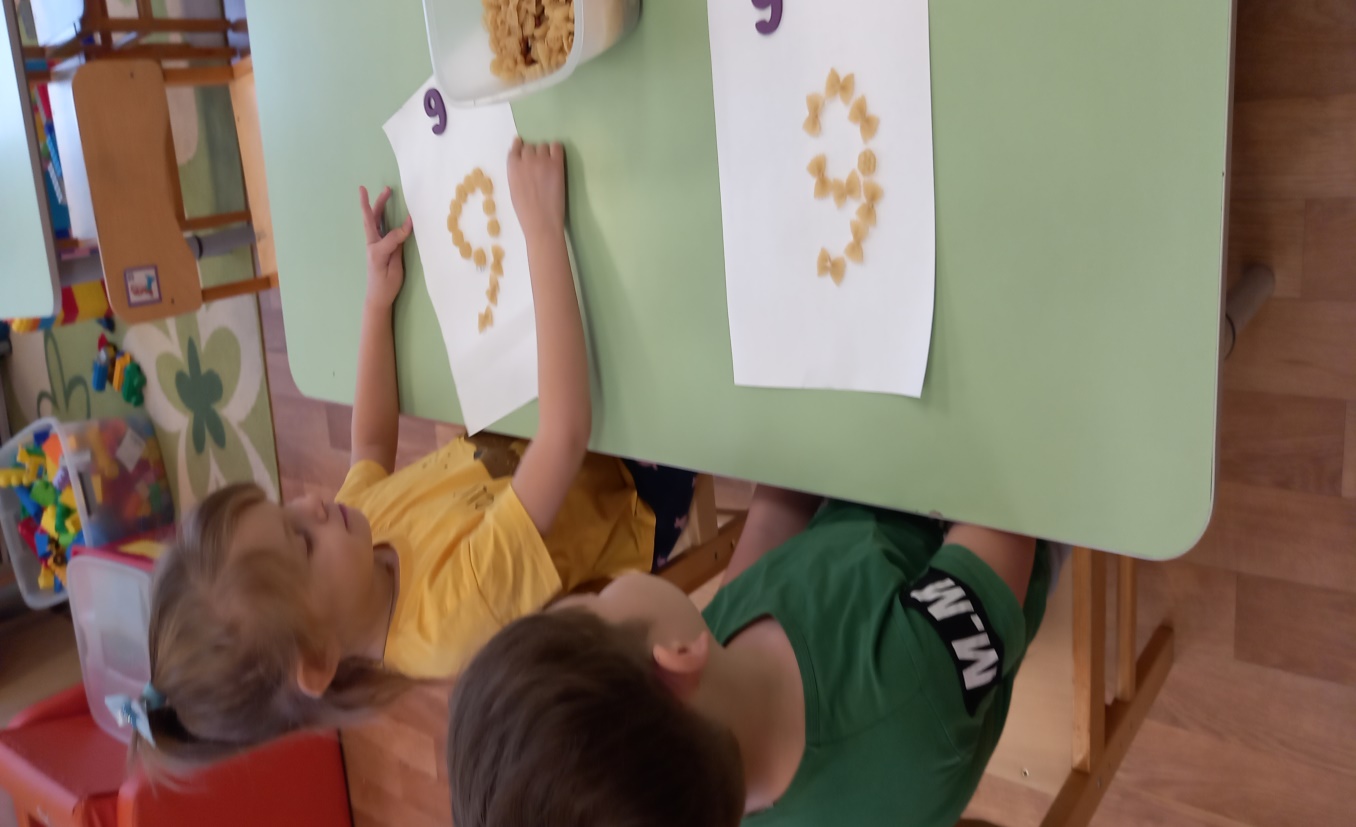 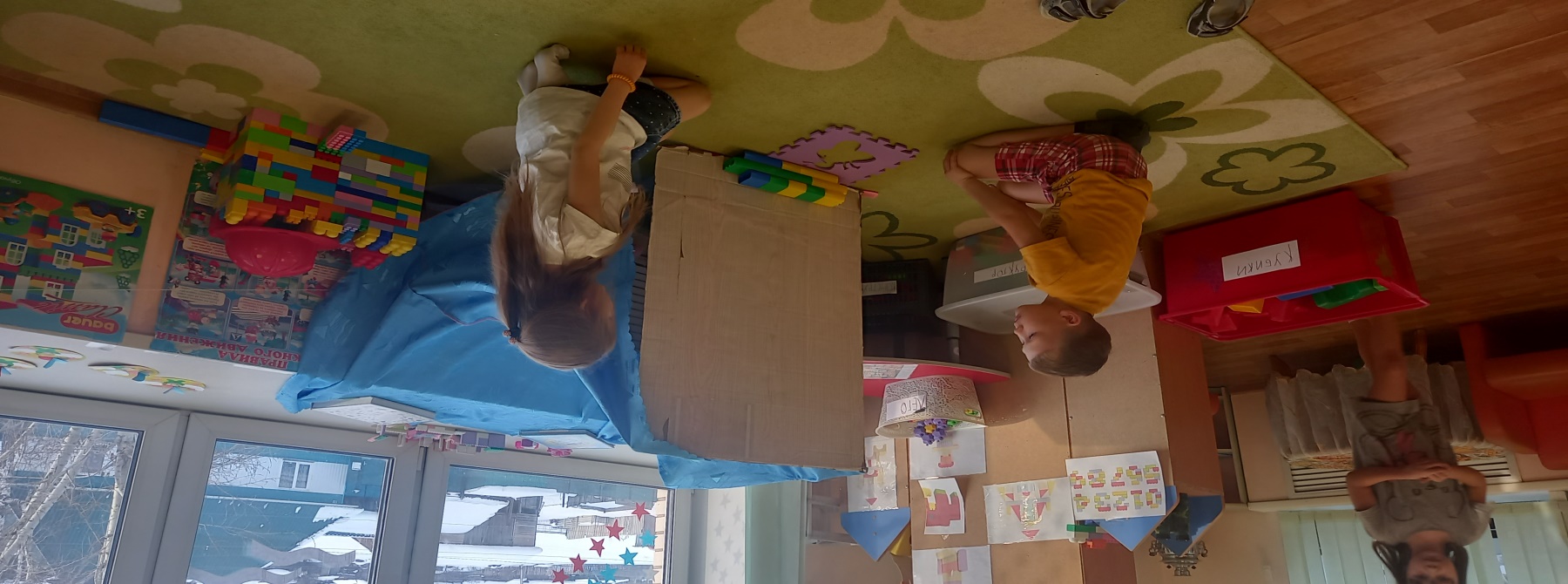 Рука ребенка в оформлении группы
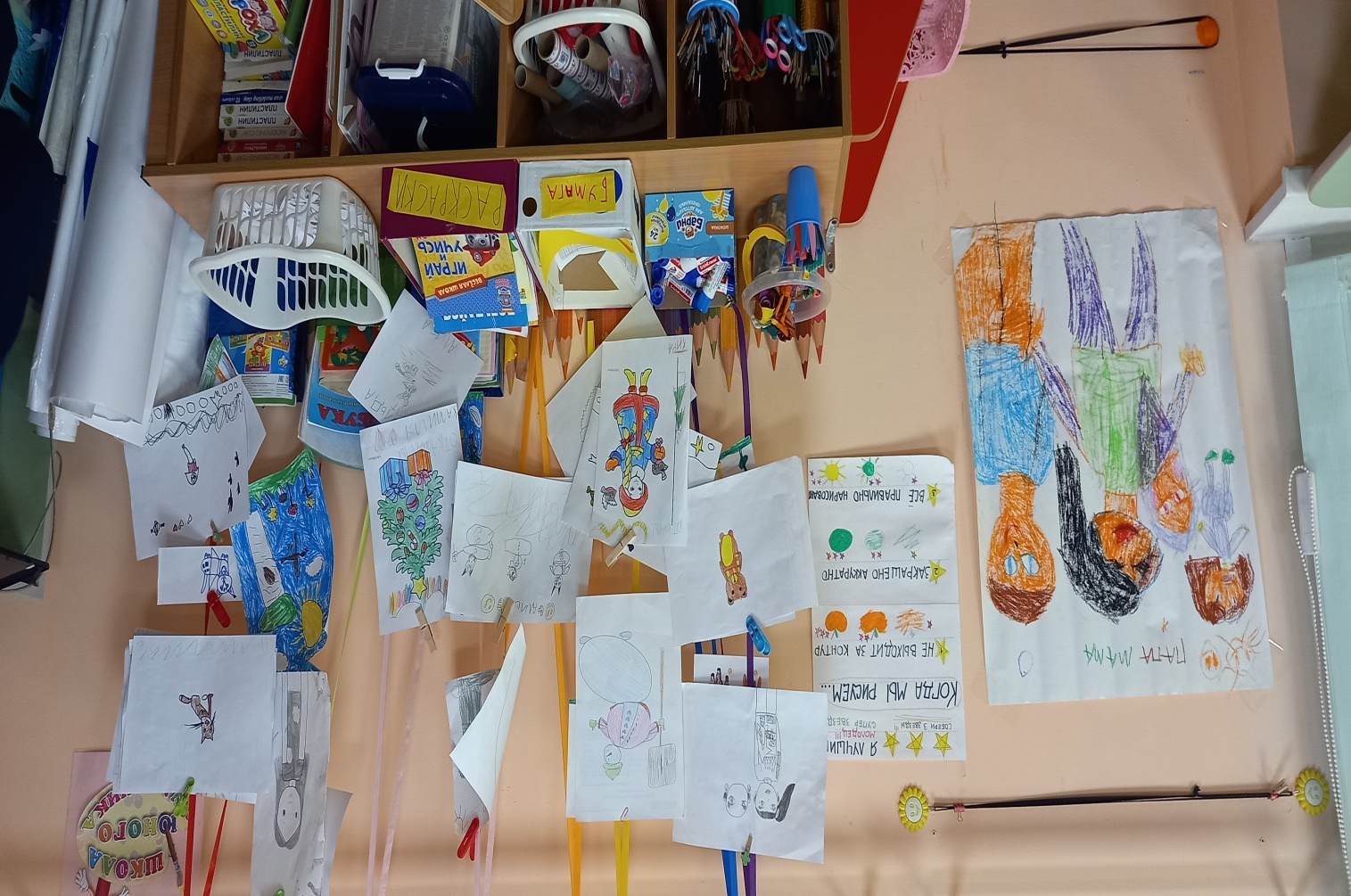 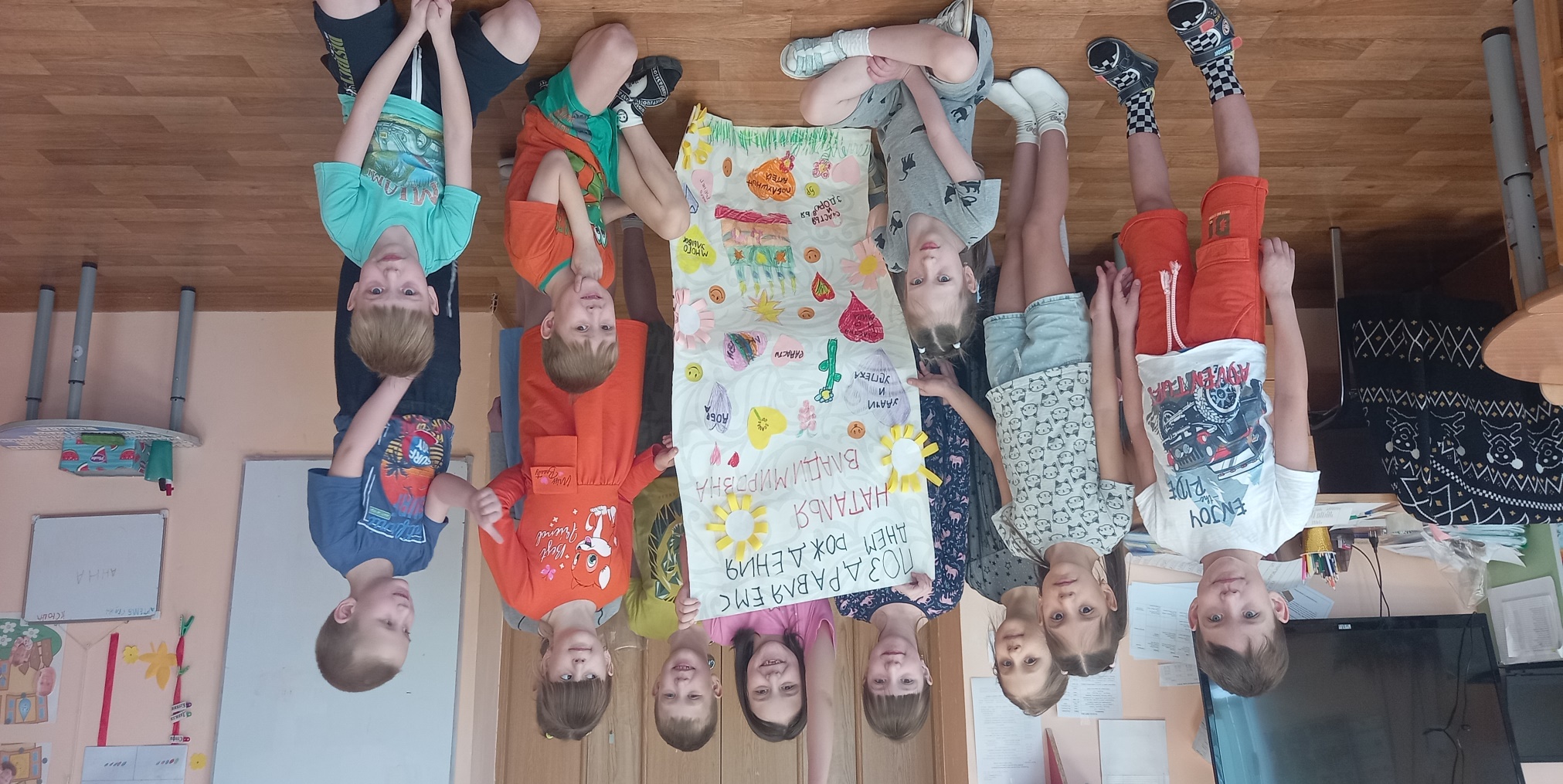 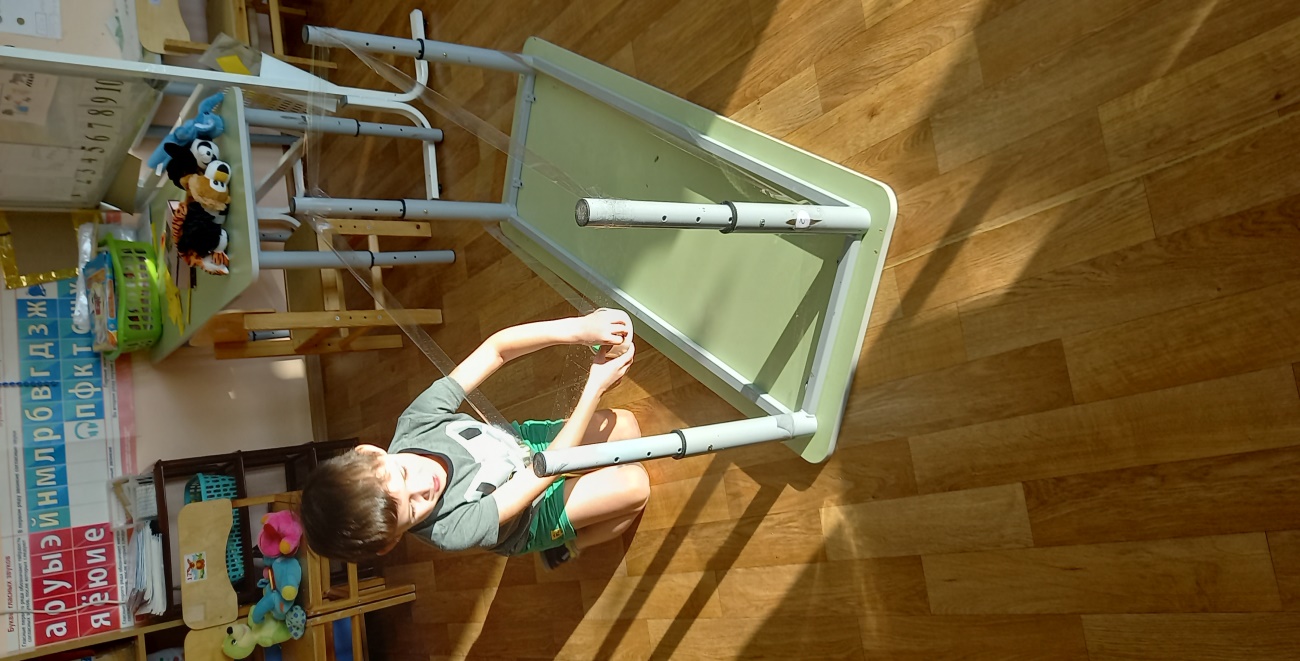 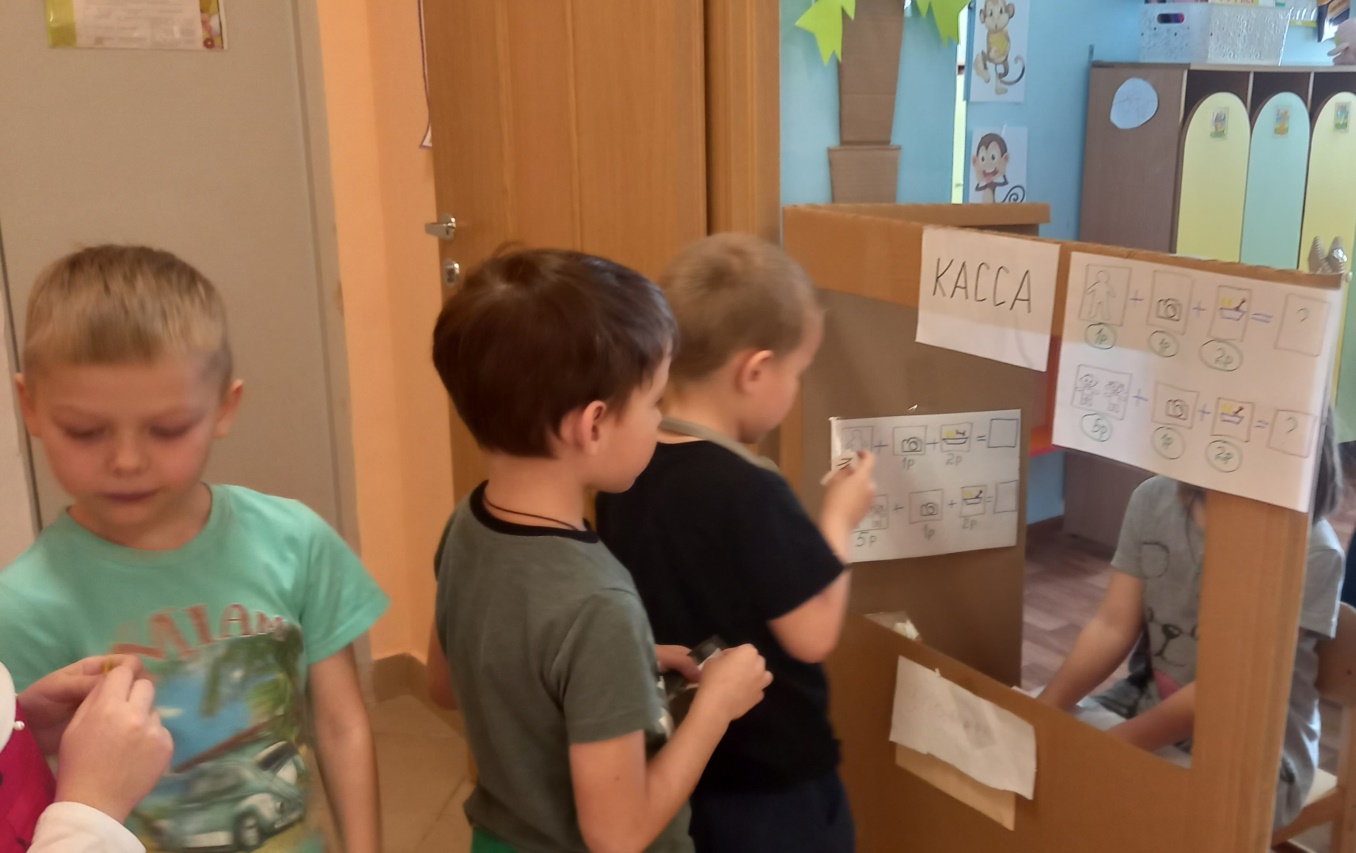 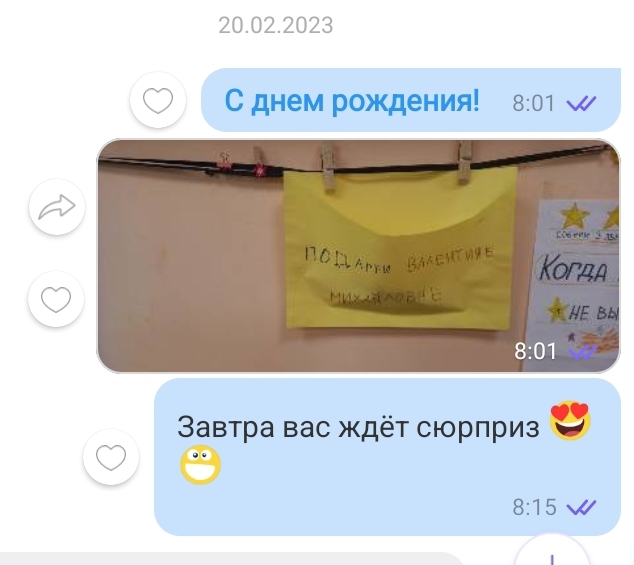 Итоги проекта
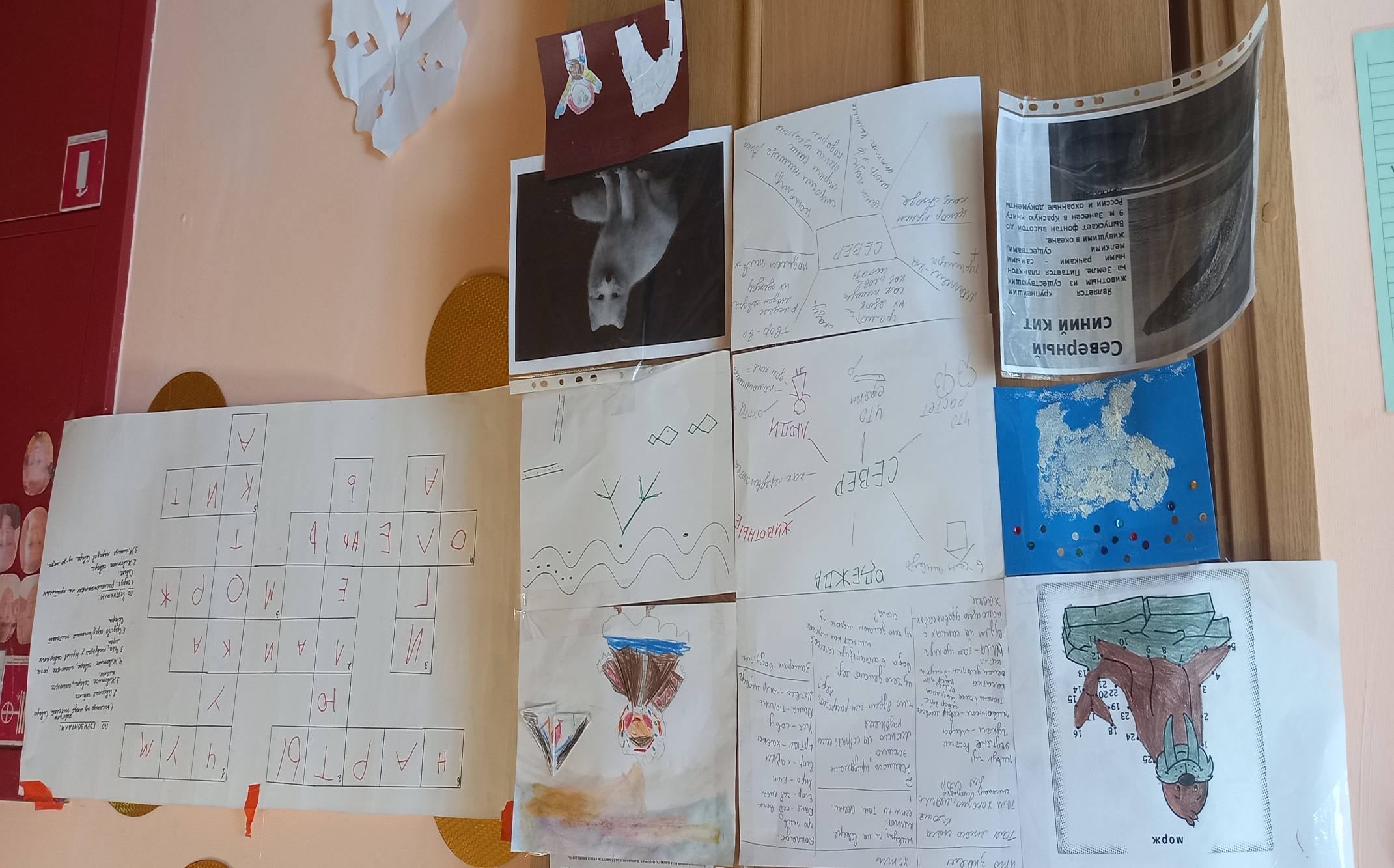 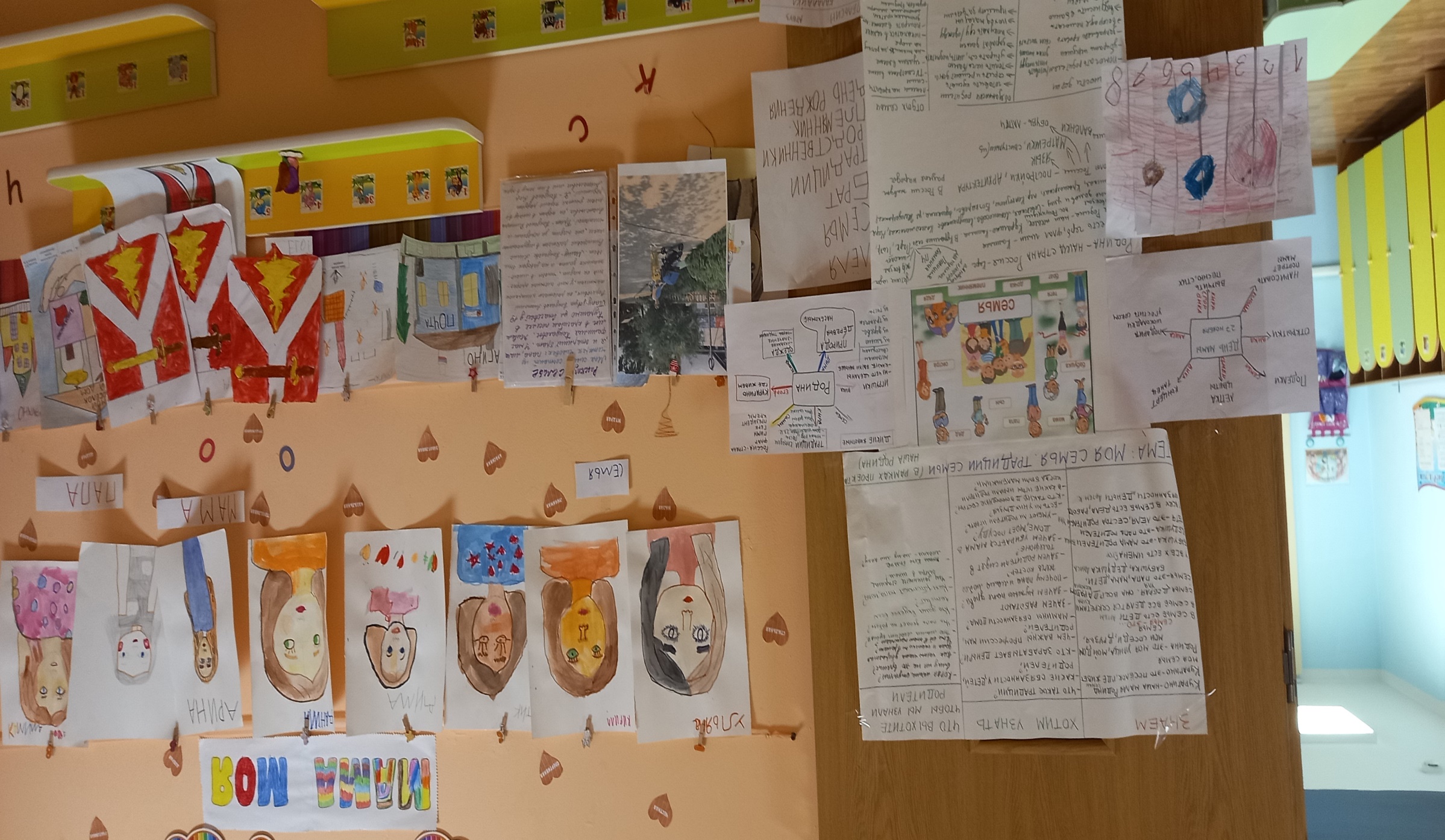 Раздвигаем границы
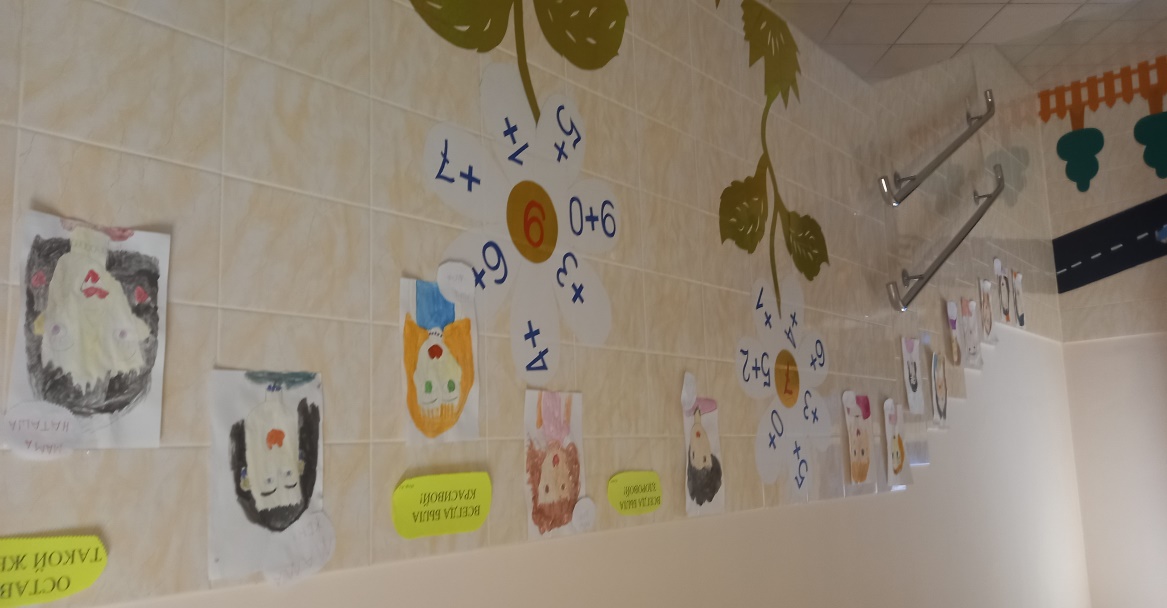 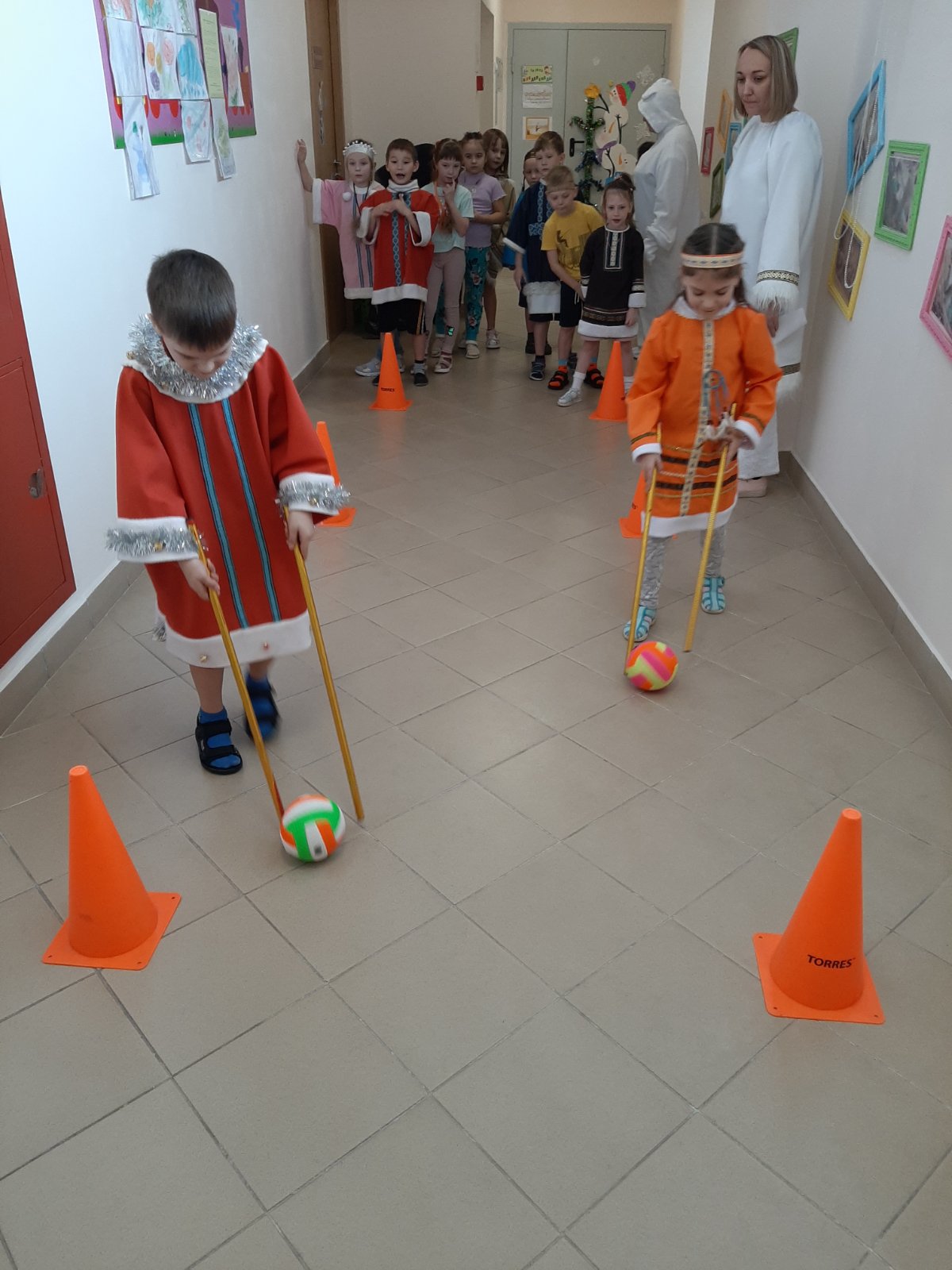 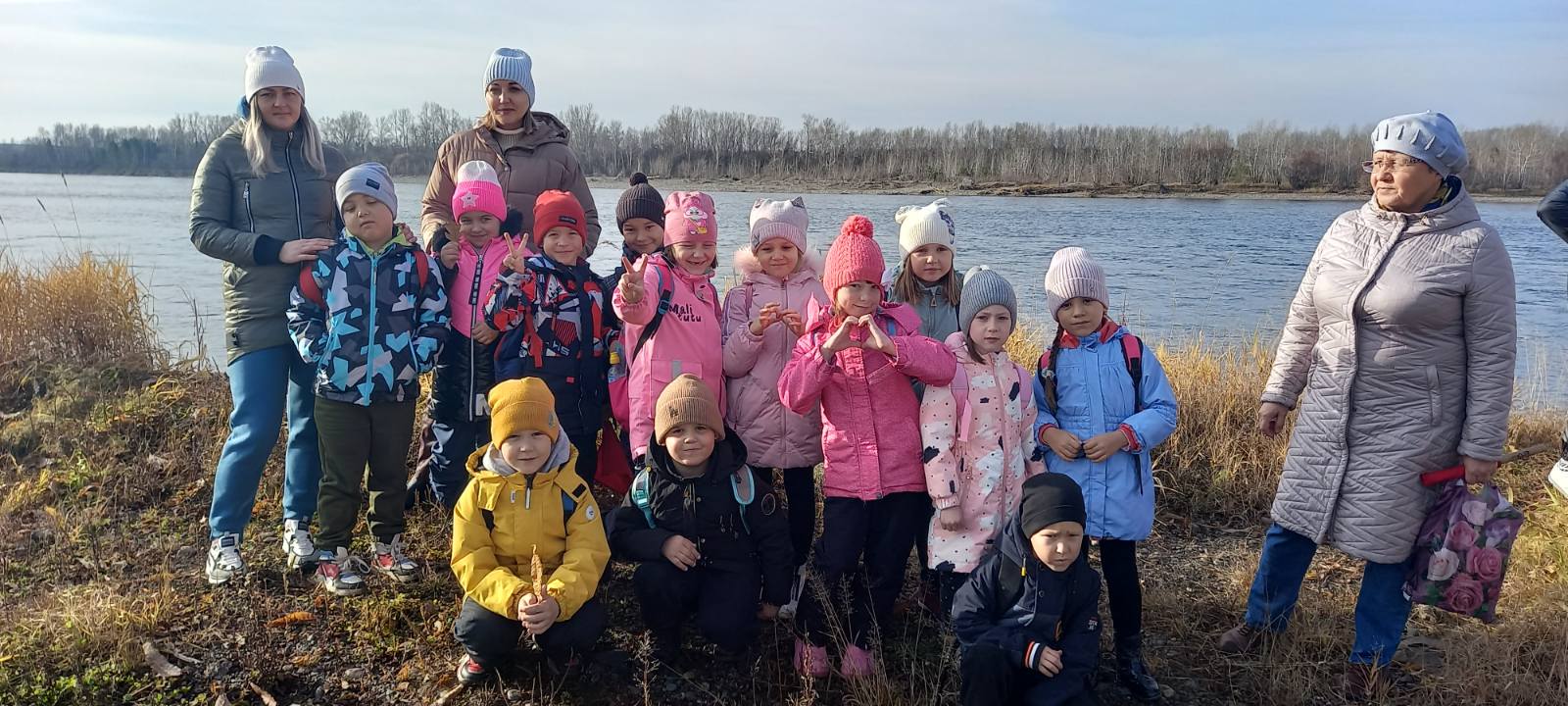